창작 노동 보호를 위한 저작권법의 과제
남희섭
2018. 3. 5.
현행 저작권 제도의 창작자 보호
 창작자 원칙(예외: 업무상 저작물)
 저작자에게 저작재산권과 저작인격권 부여
 저작재산권
 복제, 공연, 공중송신, 전시, 배포, 대여, 2차적 저작물 작성권
 타인의 무단 이용을 금지할 권리
 공공재  사유재
 저작물 시장에서의 경제적 보상  창작 장려
경제적 보상은 실제로 어떻게 실현되는가?
 구매자(출판사, 음반제작자, 방송사, 유통업자)와의 계약
 그러나 협상력의 차이, 당사자간 불균등한 지위
 저작권 계약에 대한 현행법의 태도
 저작권 양도 계약(제45조), 저작물 이용허락 계약(제46조) 
 사적자치의 원칙(예외: 배타적 발행권, 출판권)
 저작권 계약에 대한 사전, 사후 조정이 필요
구름빵 – 백희나 작가
EBS-박환성 피디
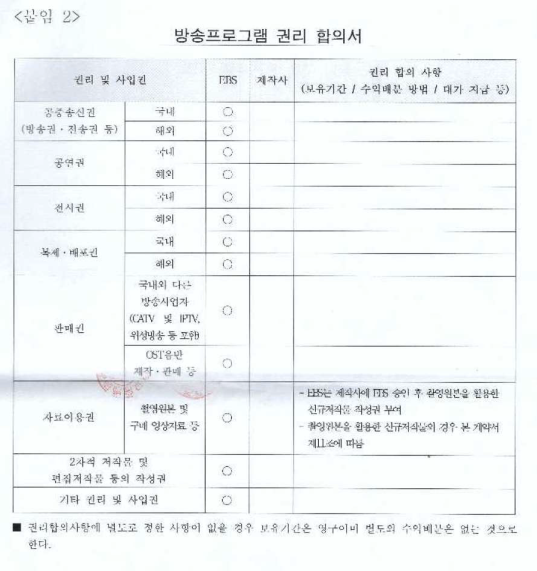 협찬
SBS: 외주제작사가 전체 제작비용을 협찬으로 받은 경우(1억원)에도 SBS는 송출료 명목으로 2천 2백만원을 가져간 다음, 저작권은 SBS가 양도
KBS: 외주제작사가 한국콘텐츠진흥원으로부터 1억원의 제작 비용을 지원받고 외주제작사가 자부담 2천만원을 투자한 경우, KBS는 이천만원을 제작비로 지급하고 저작재산권은 모두 KBS 소유로 한 사례
MBN: 제작자가 유치한 협찬금 60%를 방송사로 귀속
KBS: 협찬금 40~60% 방송사로 귀속
SBS 아침프로그램: 70%였던 것을 90%까지 늘려 협찬금 방송사로 귀속.
JTBC: 외주제작사에게 협찬을 강요하고, 제작사가 협찬을 유치한 경우 방송사 귀속분을 50%에서 70%로 일방적으로 조정(방송사가 협찬을 유치한 경우 외주제작사에는 배분 없음). 
KBS2 정보 프로그램 제작사는 협찬금의 20%(협찬대행료 10%, 제작비 지원 10%)만 받음. 
KBS 1TV 교양국은 협찬금 1억원을 모두 가져간 후 절반인 50%만 제작비로 쓰도록 함.
저작권법 개정안
저작권 양도 계약의 경우 저작재산권 종류별로 특정하여 계약하도록 함(안 제45조 제2항).
계약 해석의 원칙으로 저작자에게 유리한 추정 원칙 도입(안 제46조의2).
미래 창작에 대한 포괄적 양도 금지(안 제46조의3).


미래 창작의 양도와 미지의 이용방법에 대한 이용허락은 기간(5년) 경과로 인한 해지권 보장(안 제46조의3).
저작자에 대한 정당한 보상 조항 도입(안 제46조의4).
저작권 양수인과 이용허락 받은 자에게 저작권료 내역 등에 관한 정보를 저작자에게 제공하도록 하는 투명성 조항 도입(안 제46조의5).
사전 개입
사후 개입
제45조 (저작재산권의 양도)
제1항: 현행과 동일 “저작재산권은 전부 또는 일부를 양도할 수 있다.”
제2항: 현행과 동일 “저작재산권의 전부를 양도하는 경우에 특약이 없는 때에는 제22조에 따른 2차적저작물을 작성하여 이용할 권리는 포함되지 아니한 것으로 추정한다. 다만, 프로그램의 경우 특약이 없는 한 2차적저작물작성권도 함께 양도된 것으로 추정한다.”
③ (신설) 제1항에 따라 저작재산권을 양도하는 경우 제22조에 따른 2차적저작물작성권을 포함한 저작재산권을 그 종류별로 특정하여 계약하여야 한다.

제46조의2 (계약의 해석 원칙) (신설)
① 제45조의 양도 계약과 제46조의 이용허락 계약은 저작자에게 유리하게 제한적으로 해석한다.
② 증여 또는 제135조의 기증의 의사표시가 없는한 대가의 지급없는 저작재산권의 전부 또는 일부의 양도는 무효로 한다.
제46조의3 (미래 창작 등에 대한 포괄적 양도 등의 금지) (신설)
① 아직 창작되지 않았거나 창작이 예정되어 있지 않은 저작물(저작물의 내용이 정해져 창작이 예정된 경우는 제외한다. 이하 “미래 창작”이라 한다)에 대한 저작재산권의 포괄적 양도나 저작물의 포괄적 이용허락(저작권 신탁은 제외한다)은 무효로 한다.
② 제1항의 미래 창작에 대한 양도 계약이나 제46조의 이용허락 중 계약 당시 몰랐거나 알 수 없었던 이용방법에 대한 이용허락 계약은 서면으로 하여야 한다.
③ 계약 당사자는 제2항의 계약 체결 후 5년이 지나면 서면 통지 후 계약을 해지할 수 있다.
④ 새로운 이용방법의 수용 여부에 관한 서면 통지를 받은 저작자가 3개월 이내에 거부 의사를 표시하지 아니하면 그 저작자는 제3항의 계약 해지를 할 수 없다.
제46조의4 (저작자에 대한 정당한 보상) (신설)
① 저작자가 제45조 제1항에 따라 저작재산권을 양도하거나 제46조 제1항에 따라 다른 사람에게 저작물의 이용을 허락하는 경우 양도 또는 이용허락의 대가로 받은 보상이 양수인(양수인의 허락을 받은 자를 포함한다) 또는 이용허락을 받은 자(이하 “양수인등”이라 한다)의 저작물의 이용에 따른 이익에 비해 정당한 보상이 이루어지지 아니한 때에는 양수인등에게 정당한 보상을 요구할 수 있다. 이 경우 양수인등은 특별한 사유가 없는 한 이를 수용하여야 한다.
② 제9조에 따른 업무상저작물을 작성한 자는 법인등이 저작물의 이용을 통해 얻은 이익이 현저한 경우에는 법인등에게 정당한 보상을 요구할 수 있다. 다만, 법인등이 국가 또는 공공기관인 경우에는 그러하지 아니하다.
③ 제1항 또는 제2항에 따른 보상을 요구할 권리는 포기하거나 양도(상속의 경우를 제외한다)할 수 없다.
④ 제1항과 제2항은 양수인등 또는 법인등이 저작물의 이용을 통해 얻을 이익을 미리 알았거나 알 수 있었던 경우에도 적용한다.
⑤ 제1항과 제2항은 제2관(저작재산권의 제한) 규정에 따른 보상금에는 적용하지 아니한다.
⑥ 제1항과 제2항은 무상의 계약(유증과 사인증여를 포함한다)과 일반공중을 상대로 한 이용허락 계약, 컴퓨터 프로그램을 유통하기 위한 이용허락 계약에는 적용하지 아니하며, 제57조에 따른 배타적 발행권 설정과 제63조에 따른 출판권 설정 계약에도 적용된다.
제46조의5 (양수인 등의 정보제공 의무) (신설)
① 저작자는 저작권의 양수인 또는 이용허락을 받은 자에게 다음 각호의 정보 제공을 요청할 수 있다.
  1. 저작물등을 이용하여 발생한 저작권료 내역과 그 산정기준
  2. 저작물등을 이용에 제공하여 발생한 저작권료 내역과 그 산정기준
  3. 기타 저작물에 대한 권리를 행사하여 얻은 이익의 내역
② 저작권의 양수인 또는 이용허락을 받은 자는 제1항 각호의 내역을 산출하는 비용이 저작권료나 이익에 비해 과다한 경우에는 그 사유를 입증하고 제1항 각호의 정보를 제공하지 아니할 수 있다.
③ 저작권의 양수인 또는 이용허락을 받은 자는 제1항 각호의 저작권료나 이익이 대통령령에서 정한 기준에 미달하는 경우에는 제1항 각호의 정보를 제공하지 아니할 수 있다.
Discussion